PowerPoint
Lerne die Elemente der Benutzeroberfläche von PowerPoint kennen!
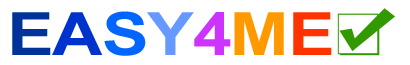 Menüband Anzeigeoptionen
Leiste für den Schnellzugriff
Gruppe(hier Folien)
Fenster minimieren
Titelleiste mit Namen der Präsentation
Fenster maximieren
Fenster schließen
Register Datei, Start usw.
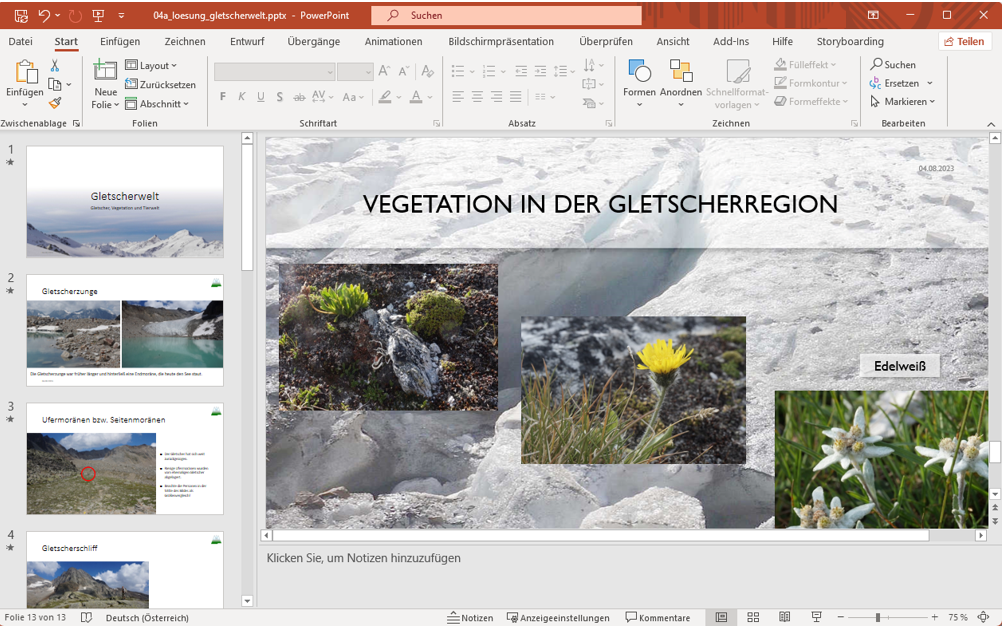 Menüband
Miniaturansichten
Statusleiste
aktive Folie
Notizbereich einblenden
Ansichtsschaltflächen
Zoom
Verschiebe die Beschriftungen!
Ansichtsschaltflächen
aktive Folie
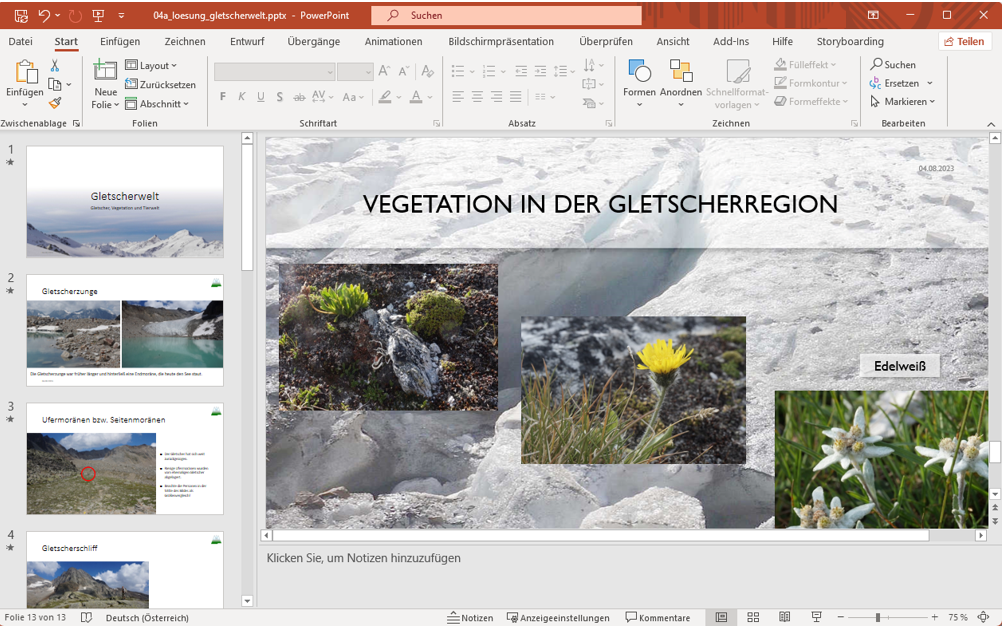 Ordne die Bezeichnungen richtig zu!
Statusleiste
Titelleiste mit Namen der Präsentation
Menüband Anzeigeoptionen
Miniaturansichten
Menüband
Fenster minimieren
Zoom
Fenster maximieren
Leiste für den Schnellzugriff
Fenster schließen
Gruppe(hier Folien)
Notizbereich einblenden